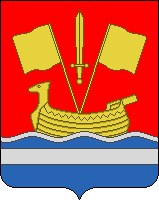 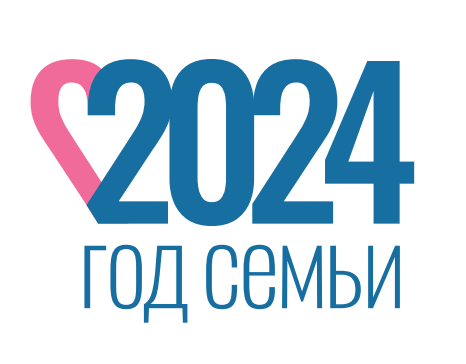 Установочное совещание по организации сетевого наставничества в муниципальной образовательной системе в 2024-2025 уч. году      на ИКОП «Сферум»
для педагогов и руководителей ОО, входящих в муниципальную систему научно-методического сопровождения в 2024-2025 учебном году.
Калинова Светлана Александровна, методист  муниципальной информационно-методической службы  Кировского муниципального района Ленинградской области
10 октября 2024
Вопросы совещания:
Вспоминаем…
В 2023-2024 учебном году в районе функционировала модель распределенной сети: (Р А С П О Р Я Ж Е Н И Е от 16 октября 2023 года № 350)
Государственная политика
ПрофстандартПриказ Минтруда России от 30.01.2023 N 53н "Об утверждении профессионального стандарта"Специалист в области воспитания"...3.1.2. Трудовая функция
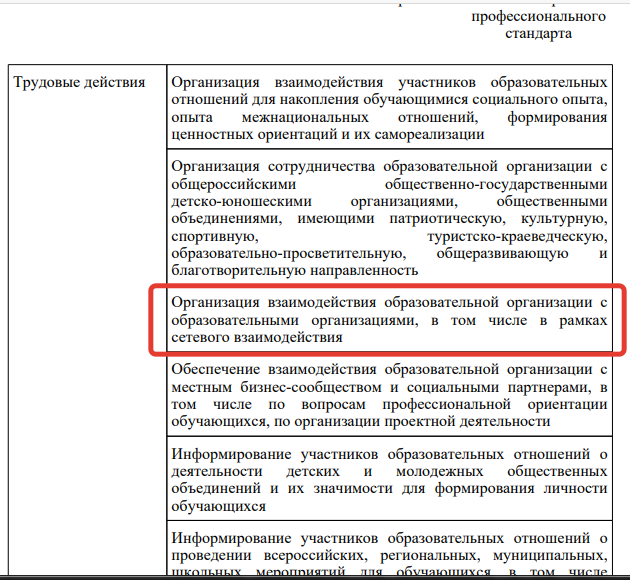 Сетевое наставничество: сущность понятия
Наставничество - способ передачи знаний, умений, навыков молодому человеку от более опытного и знающего, предоставление молодым людям помощи и совета, оказание необходимой поддержки в социализации и взрослении.
Сетевое наставничество подразумевает организацию взаимодействия не в условиях конкретного образовательного учреждения, а в сети образовательных организаций, в муниципальной образовательной системе.
Сетевое наставничество в современном контексте следует рассматривать с точки зрения становления новых отношений между образовательными учреждениями. Сущность понятия «наставничество» предполагает организацию стратегического партнёрства образовательных организаций.
Сеть – способ совместной деятельности, основой возникновения которой является определённая проблема, в ней заинтересованы все субъекты, вступающие в сеть. При этом они сохраняют независимость своей основной деятельности, взаимодействуя лишь по поводу данной проблемы, объединяя при необходимости ресурсы для её разрешения.
Список ОО, рекомендованных для включения в региональный проект «Поддержка школ со стабильно высокими образовательными результатами обучающихся»
Школы, учащиеся которых имеют признаки учебной неуспешности
Список ОО, рекомендованных для включения в региональный проект «Формирование функциональной грамотности при переходе на обновленные  ФГОС»
Список ОО, рекомендованных для включения в региональный проект «Учим учиться»
Дополнительно (Модуль 1_Модуль 2): МКОУ «Путиловская ООШ», МКОУ «Отрадненская СОШ № 3»,  МКОУ «Отрадненская № 2»
Результаты. Ресурсы…
Определение основных направлений сетевого наставничества (актуально для всех ОО)1) Идем от «педагога»…
Горизонтальное обучение как формат непрерывного повышения профессионального мастерства педагогов.
Наставничество как инструмент решения приоритетных задач в области образования.
Адресное наставничество педагогов, нуждающихся в методической помощи (молодых педагогов, педагогов с    длительным    перерывом в педагогической деятельности, не имеющих базового педагогического образования).
Организация сетевого взаимодействия в рамках выявления, поддержки и дальнейшего развития индивидуальных способностей и склонностей учащихся с выдающимися способностями.
Использование ЦОР обучения и дистанционных технологий для повышения качества образовательной деятельности в рамках внедрения ФГОС всех уровней образования;
Методический инструментарий учителя-предметника: подборка методических материалов, электронных ресурсов и нормативных документов для организации образовательной деятельности по обновленным ФГОС, ФОП;
Новые требования ФГОС к психолого-педагогическому сопровождению образовательной деятельности;
Организация и проведение образовательных событий, мастер-классов, интеллектуальных предметных олимпиад, конкурсов, викторин и других образовательных мероприятий;
Организация методической работы в ОО, школьной методической службы. др…
Направление: организация работы с «группой риска» обучающихся2)  Идем от «ученика»…
Реализация программы профилактики школьной неуспешности
Наличие множественных факторов, приводящих к учебной неуспешности (ОВЗ, дети-мигранты, обучающиеся с девиантным поведением и т.д.)
Наличие обучающихся, испытывающих трудности при изучении учебных предметов
Необходимость повышения учебной мотивации
Организация просветительской и практической работы с родителями данной категории обучающихся
Профилактика учебной неуспешности обучающихся в условиях цифровой образовательной среды. 
…
Формируем сетевые пары, группы в том числе с учетом включенности в реализацию 4 региональных проектов 3) Идем от «задач»
Проекты договоров, соглашений о взаимодействии на 2024-2025 учебный годПроект (Договор, соглашение, план, рекомендации)
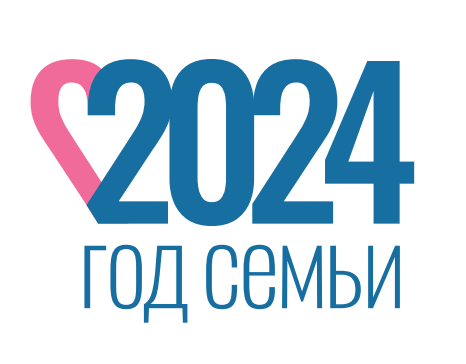 Вопросы. Рефлексия. Подведение итогов.Плодотворного сотрудничества!